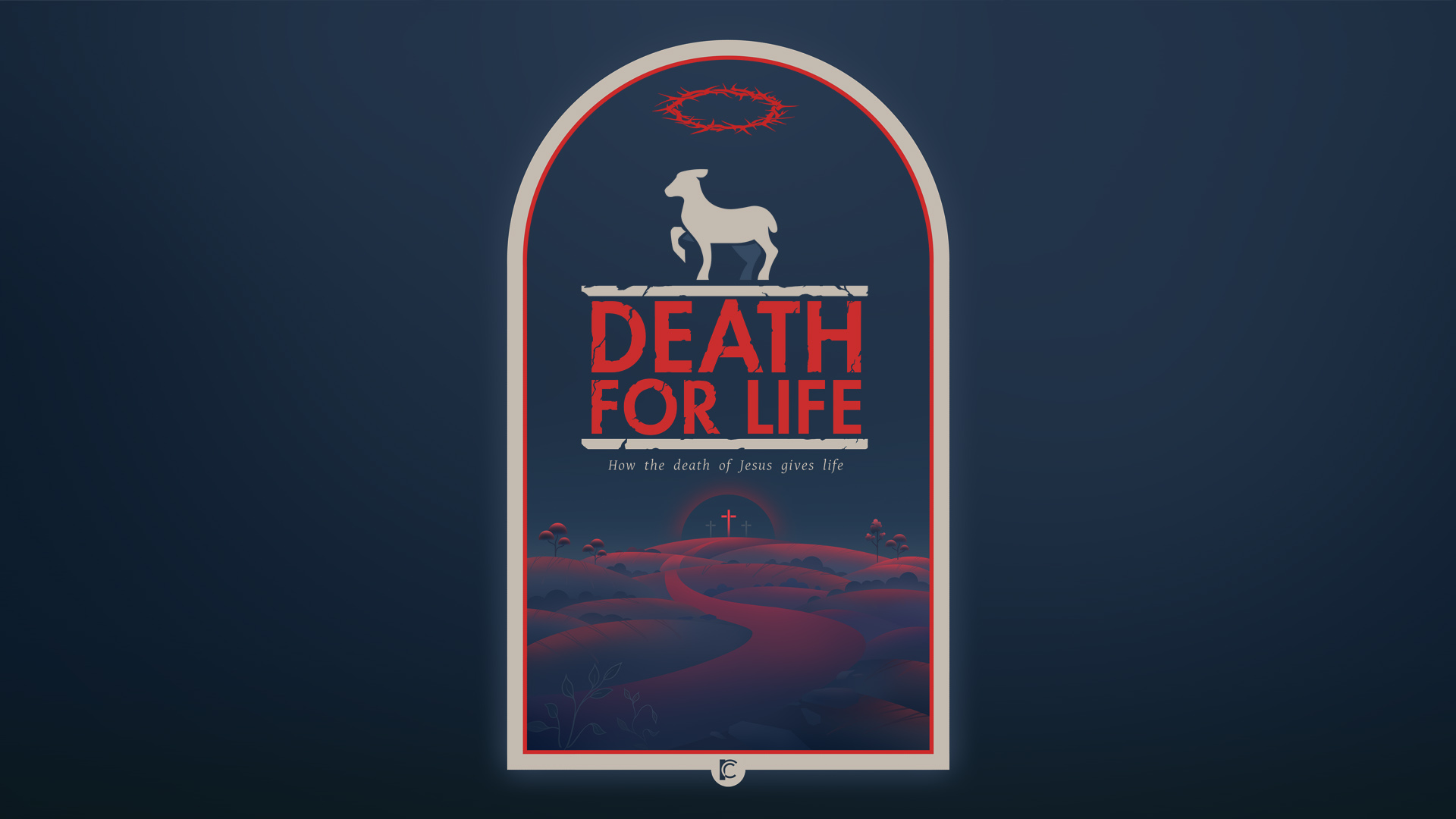 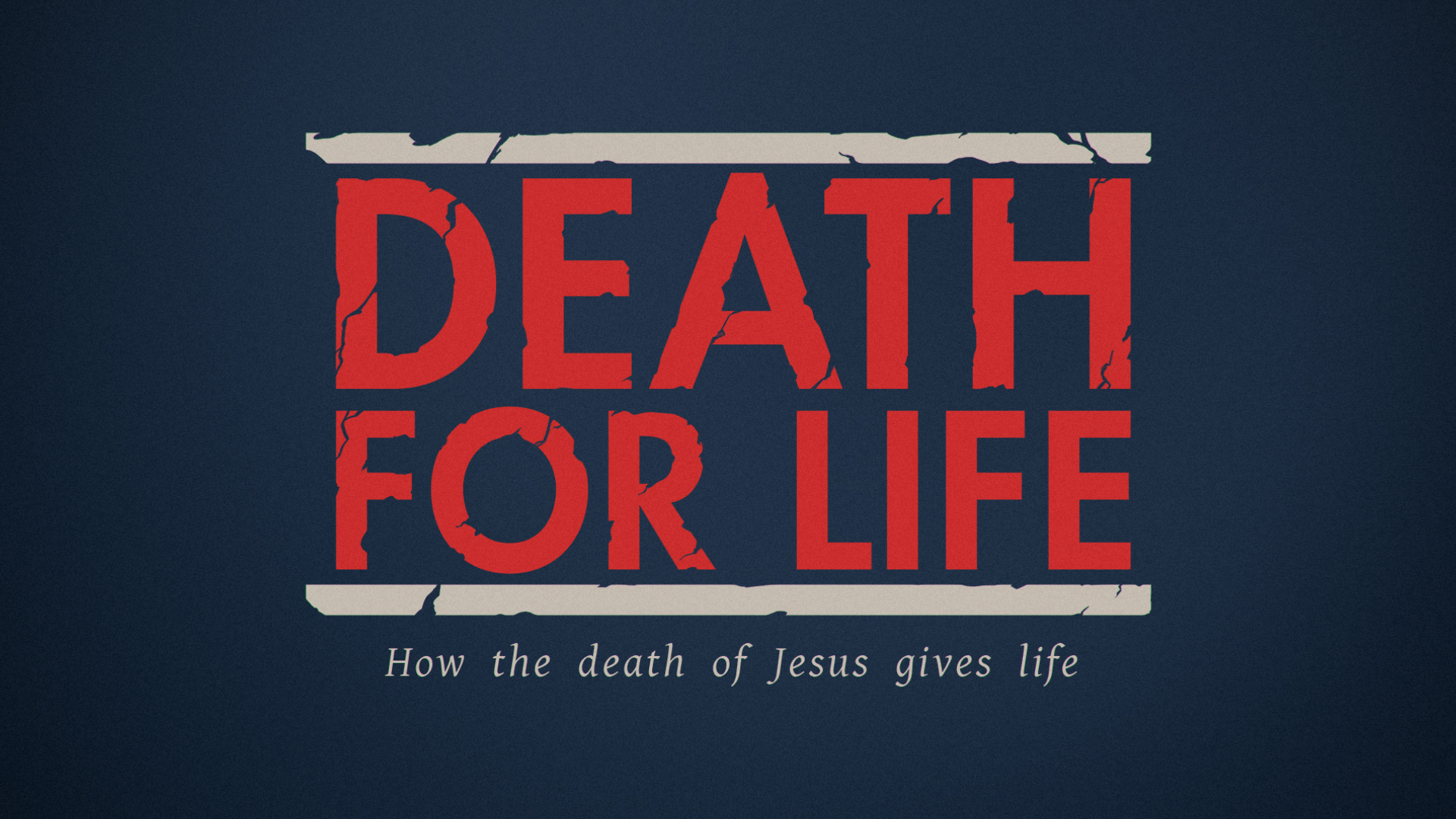 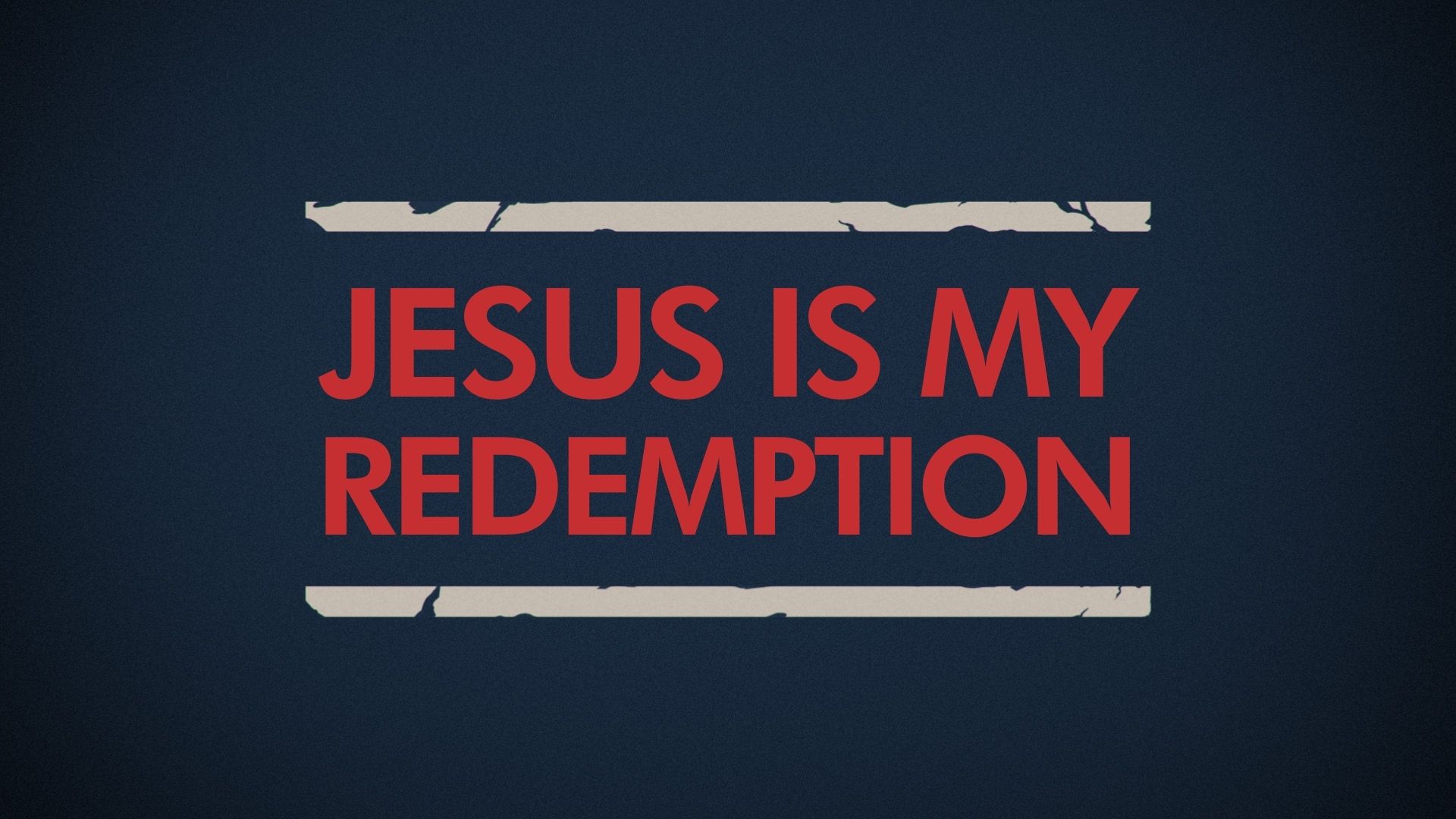 What is the Problem?
Out of control!  Sin rules in our life! We love this world!

“Do not love the world or the things of the world. If anyone 
loves the world, the love of the Father is not in him. For all 
that is in the world – the desires of the flesh and the desires 
of the eyes and pride in possessions- is not from the Father 
but is from the world.” 1 John 2:15-16 ESV
The “world”  -  the various ways that people live in sin against God. eg pride, lying, drunkenness, sexual immorality, gossip, slander, stealing etc

“You cannot simultaneously love the world and God because you cannot run to sin and to God at the same time.” Mark Driscoll

“True followers of Jesus sin, but they don’t love sin as you do. Even as they sin, they hate what they do.” Mark Driscoll
“for a man is a slave to whatever has mastered him.”
2 Peter 2:19b NIV

You show that you are a slave by the fact that you cannot stop what you are doing.

Ask the Holy Spirit to show you areas of your life where you are living in slavery.

The Exodus Story – blood needed to be applied in order for freedom to come. As a result, the wrath of God passed over them and was diverted, because of the lamb.
 Exodus 11-14
What is the Solution?
A Redeemer has been provided! You need to be set free!

“Redemption is synonymous with being liberated, freed, or rescued from bondage and slavery to a person or thing.” MD

“For you know that it was not with perishable things such as silver or gold that you were redeemed from the empty way of life handed down to you from your forefathers, but with the precious blood of Christ, a lamb without blemish or defect.” 						
1 Peter 1:18-19 NIV
“while we wait for the blessed hope-the glorious appearing of our great God and Saviour, Jesus Christ, who gave himself for us to redeem us from all wickedness and to purify for himself a people that are his very own, eager to do what is good.” 
Titus 2:13,14 NIV

The solution is found in the person and work of Jesus Christ.
 
Never underestimate the cost of his sacrifice on your behalf. 
Isaiah 52:14; 53:4,5
How Should We Respond?
Conviction – conscience (tender v broken).
We need to see and feel the gravity of our sin. God’s Gift!

Confession – Agreeing with God and telling the truth about who we are and what we have done. Our Response!

Repentance – Changing our mind about who is the Lord of our life. Turning to go in the opposite direction.
How Should We Respond?
Restitution – eg Zacchaeus - “Behold, Lord, the half of my goods I give to the poor. And if I have defrauded anyone of anything, I restore it fourfold.” Luke 19:8 ESV

Reconciliation – responding to the Holy Spirit when he prompts us to be reconciled with those we have hurt or damaged.